#2. Python의 모든 것 1
각 Chapter 설명
간단한 Programming
순   서
지난주 review
각 Chapter 설명
지난주 review – 스터디 진행 방식
우리 함께 답을 찾아가요~
Why? What? How?라는 Question Mark
일주일동안 공부한 내용을 요약∙정리해서 모임때 서로에게 알려주기
내가 먼저 이해하고, 다른 사람도 이해할 수 있도록!쉽고! 재미있게! 짧게!지루한 설명 NoNo야~
이해 안 되거나 궁금한 거 있으면 바로바로 물어보기
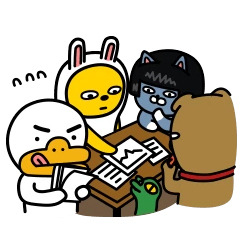 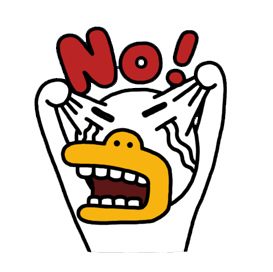 지난주 review – 생각 나누기
+ 1-1, 1-2
Programming?
왜 요즘 프로그래밍이 이슈일까?
프로그래밍이 뭘까?
내가 프로그래밍을 왜 배워야 될까?
Python?
Python이 뭘까?
Python과 다른 프로그래밍 언어는 뭐가 다를까?
Python으로 어떤 프로그램을 만들 수 있을까?
[Speaker Notes: 1-1. 4차산업혁명, +
1-2. 프로그램을 만드는 것, +
1-3. 경쟁력 확보, 말단 일자리(콜센터 상담원) 잃을 것인가? 미리 준비해서 프로그램을 관리할 것인가?

2-1. 프로그래밍 언어
2-2. Chapter 설명 때 언급
2-3. 웬만한 프로그램은 모두 제작 가능]
지난주 review - Software
소프트웨어는 2생으로 구성되어 있어요.
어떤 생이 더 길까?
어떤 생이 더 중요할까?
[Speaker Notes: 2생이 더 길고 / 둘 다 중요하다!소프트웨어공학 분야에서는 일반적으로 1생을 더 중요하다고 하지만
요즘은 변화에 맞춰 계속해서 변해야하기 때문에 1생, 2생 모두 중요하며
최근에는 이 둘을 합쳐서 DevOps(개발과 운영, 1생과 2생의 통합)라고 한다.]
각 Chapter 설명